On Our Way to a World Larger Than Ourselves
On the Relation Between Economic Development 
and Good Governance in a Sustainable Society
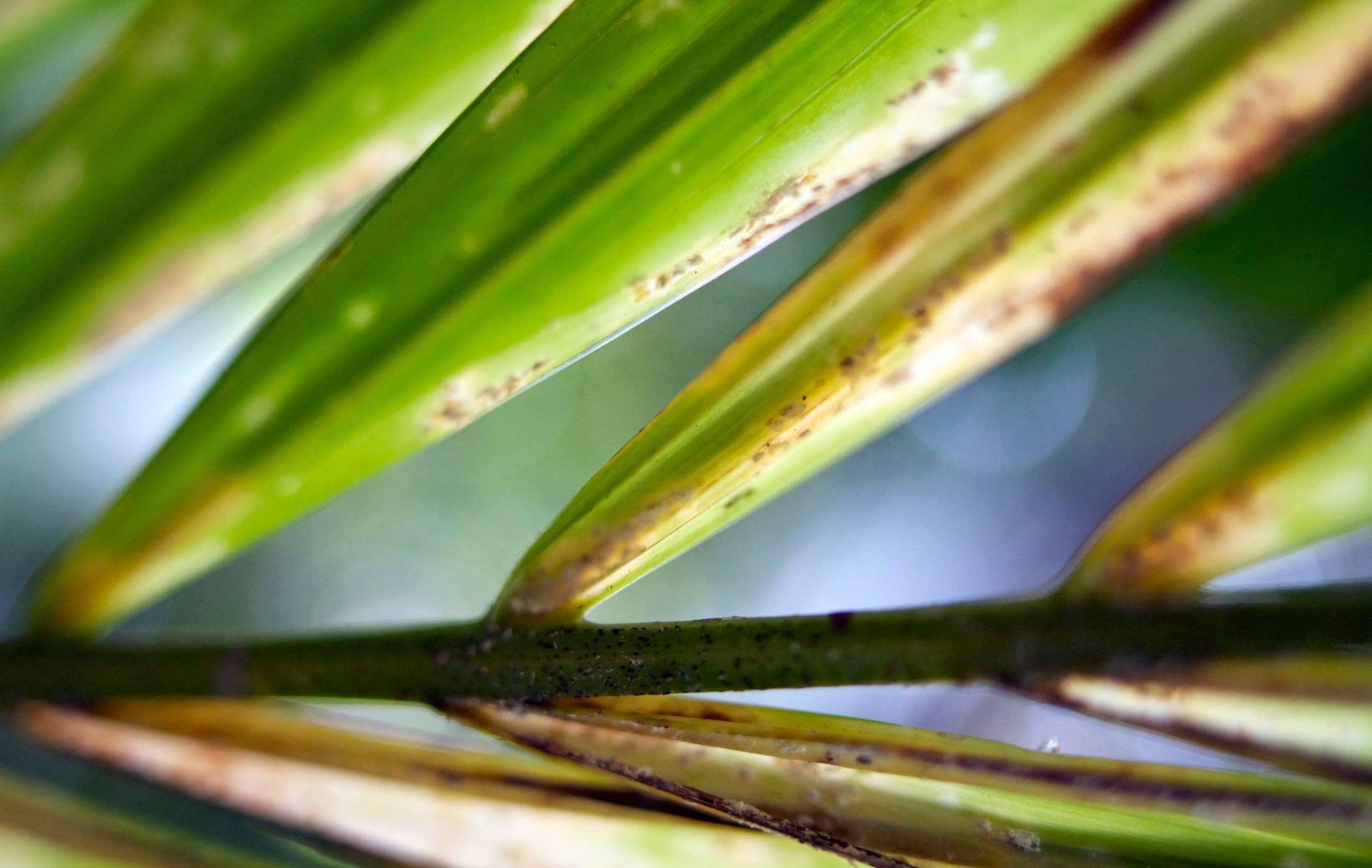 Inaugural professorial lecture as
Professor of Global Economy & Governance 

Philip E. Wagner
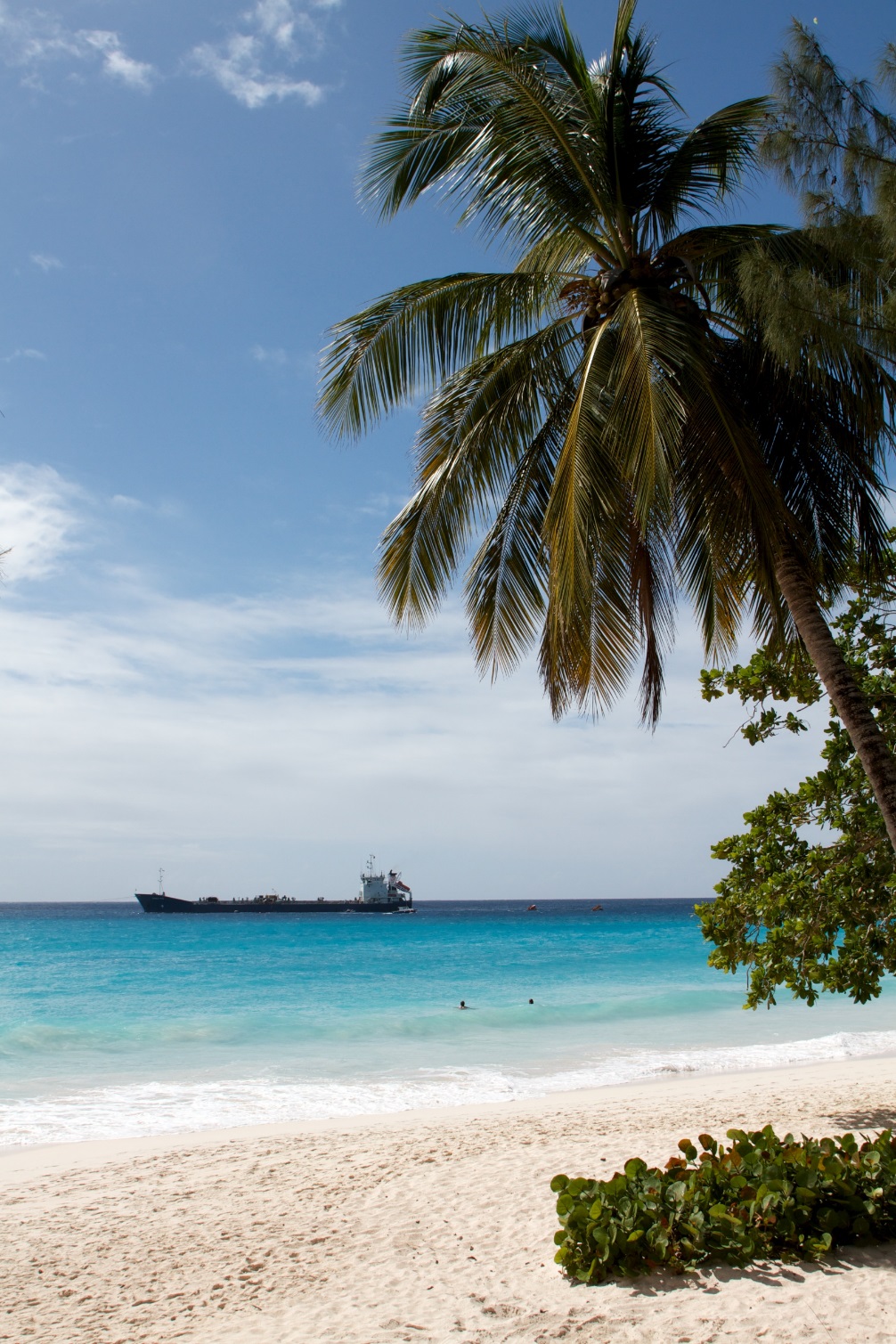 “The economy is important, 
but there are more important
issues than the economy.”
Economy, good governance and sustainability
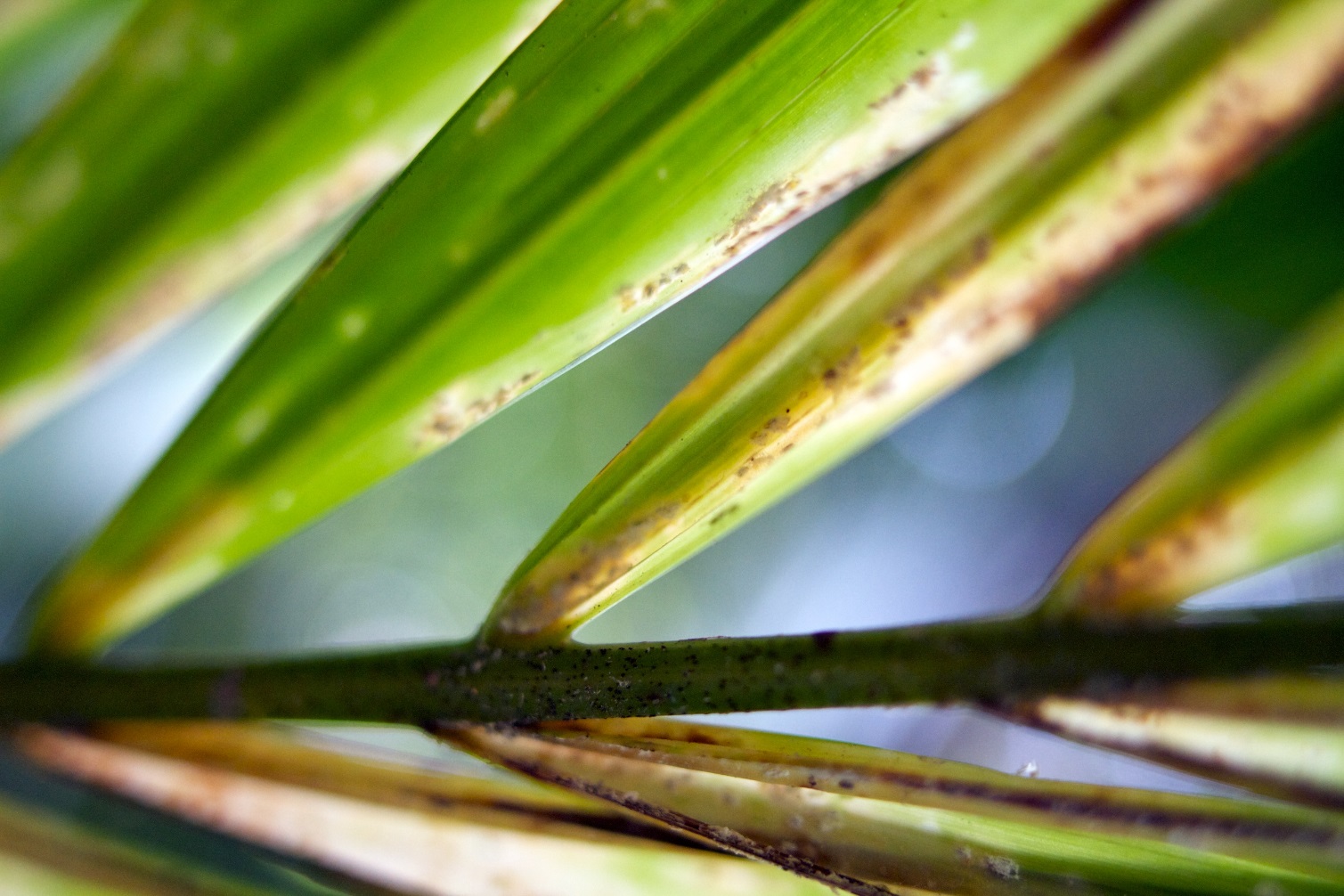 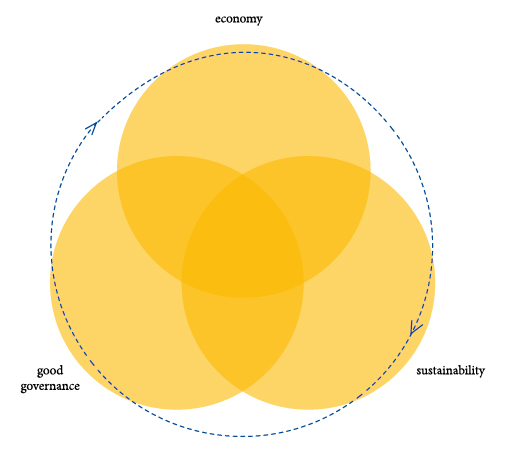 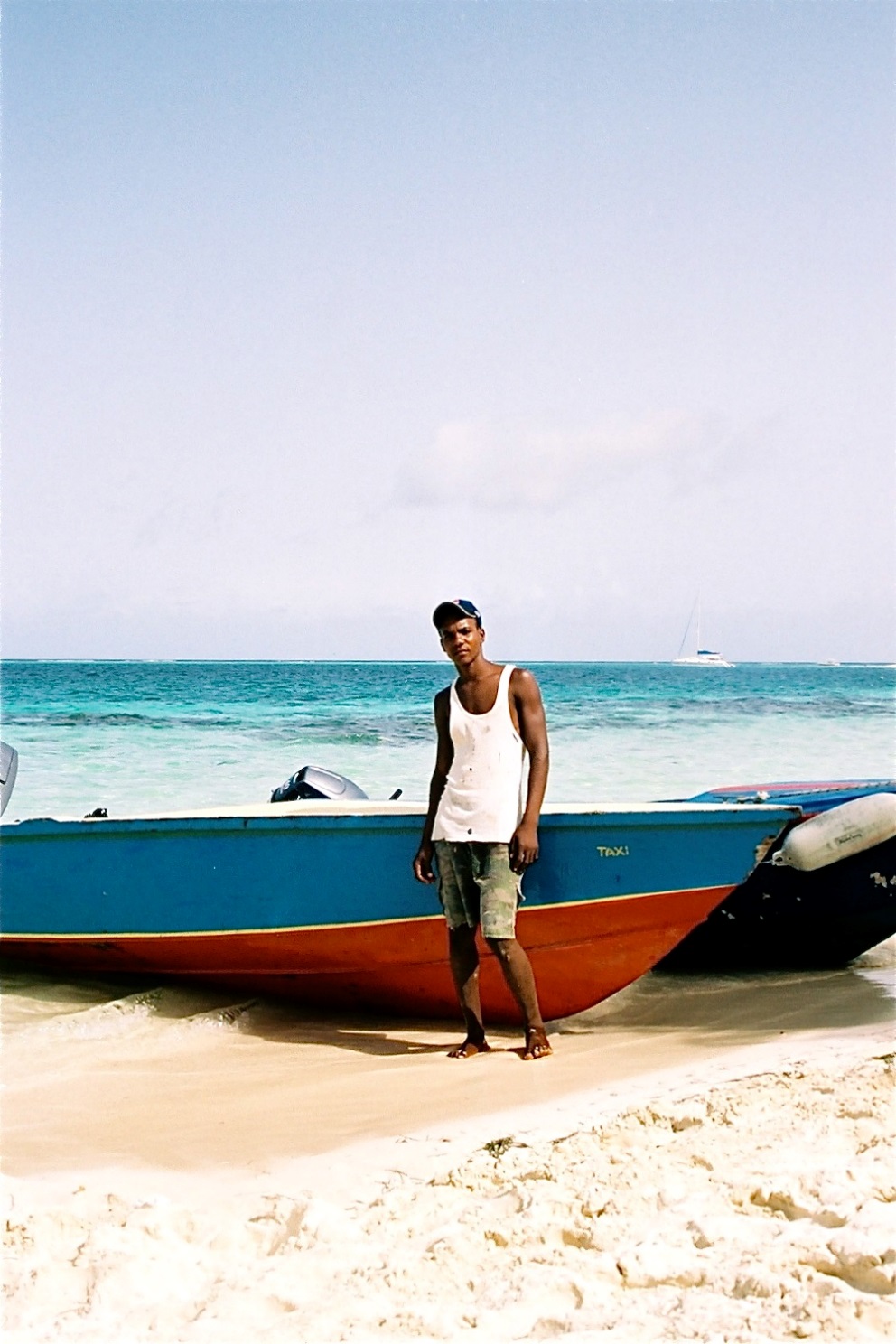 Dimensions in corporate social responsibility
Efficiency	What will it yield?
Equity		How are the pro’s and con’s divided?
Legitimacy	Acceptability to indirectly concerned parties?
Sustainability	For how long can we keep it up?
Purpose		Does it fit our intrinsic motivation?
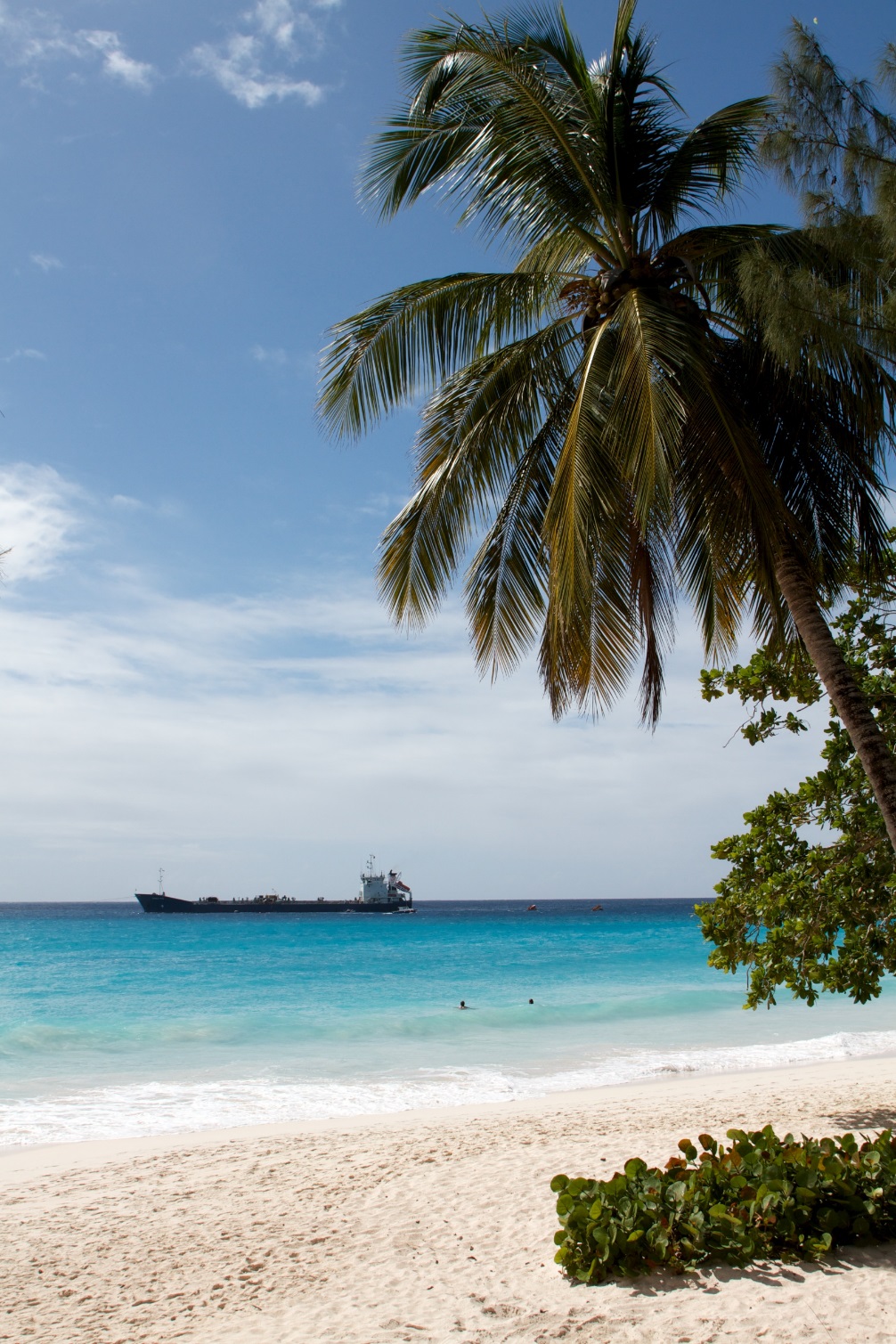 The core questions
What role do ‘ethics’ and ‘morals’ play in the transformation from ‘governance’ to ‘good governance’? 

How can economic development and good governance reinforce each other as disciplines that connect the streets, the university and values as self-worth, self-regulation and respect to each other?

What can ICUC contribute in the development of knowledge useful in entrepreneurship, good governance and the development of a sustainable society? 

What will be its contribution from the chair of Global Economy and Governance?
•
•
•
•
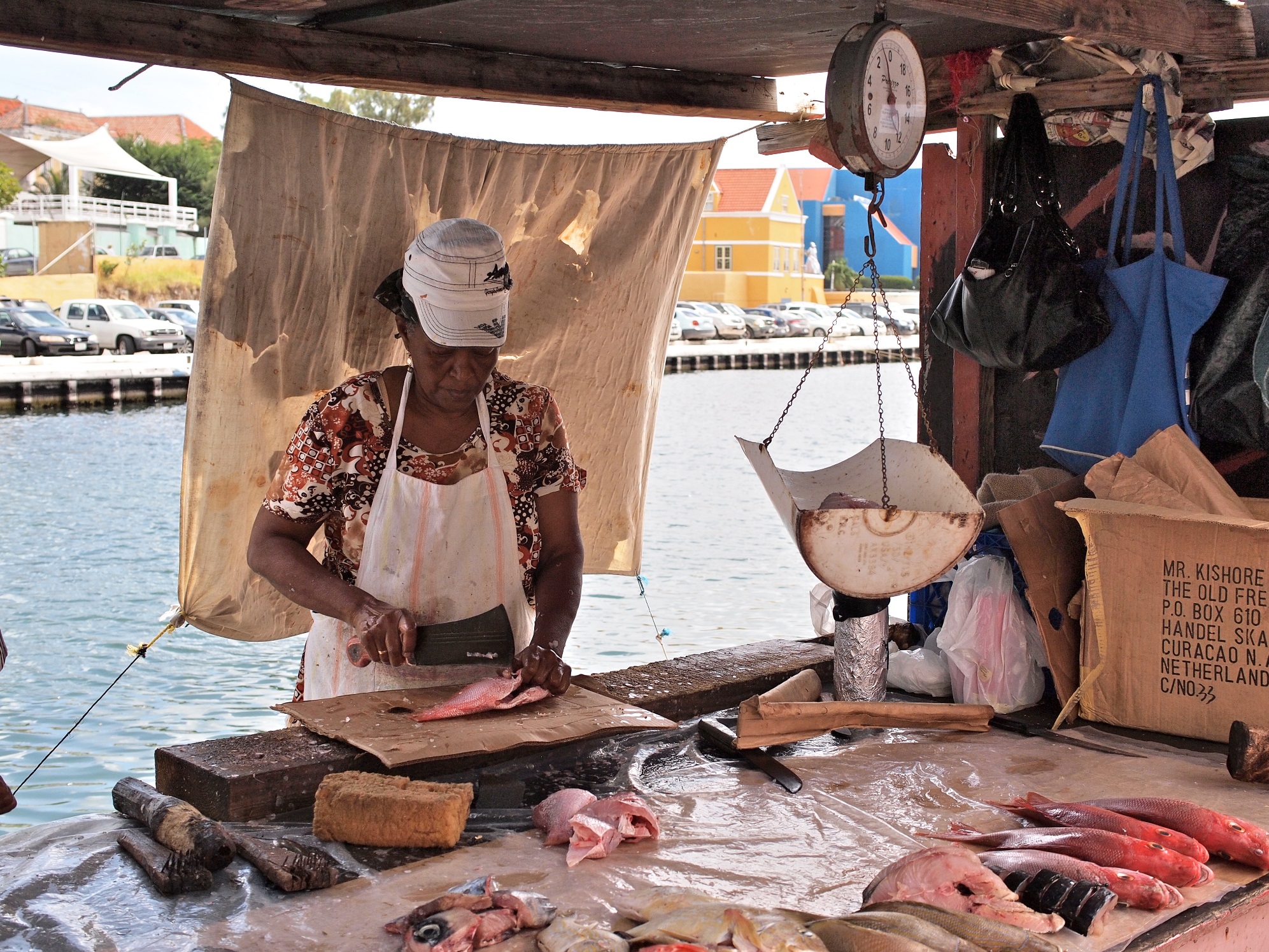 The ‘ecosystem’ surrounding entrepreneurship
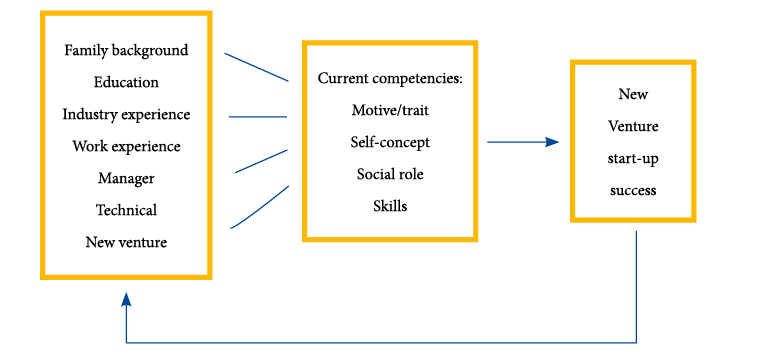 “Education is the 
most powerful weapon 
which you can use 
to change the world.”
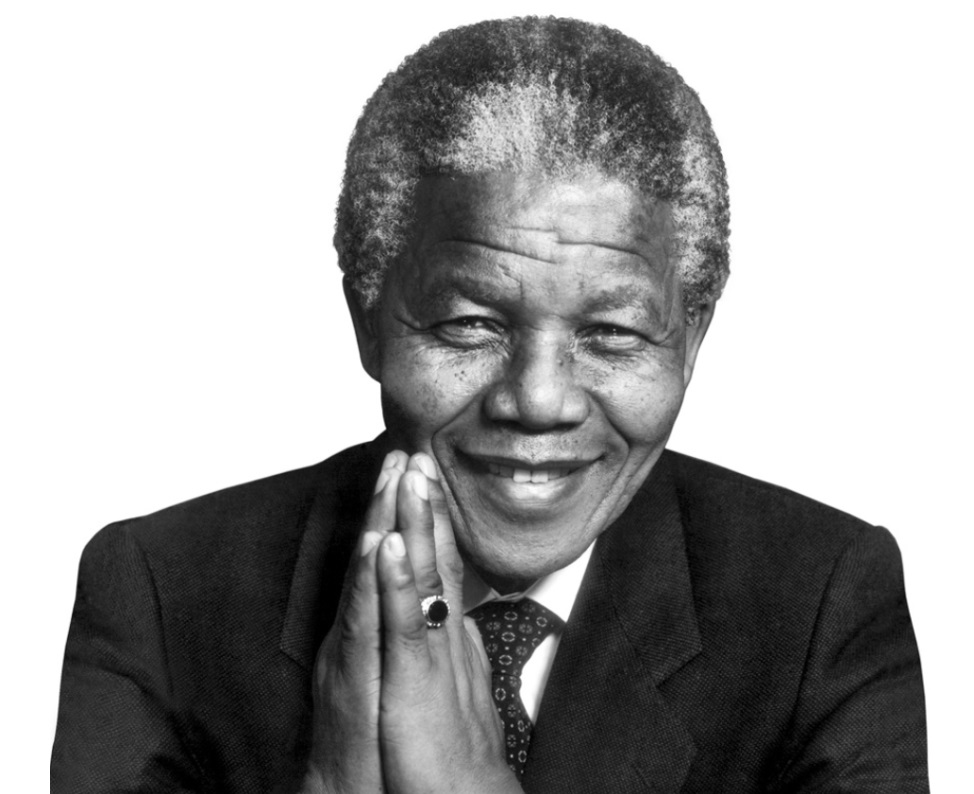 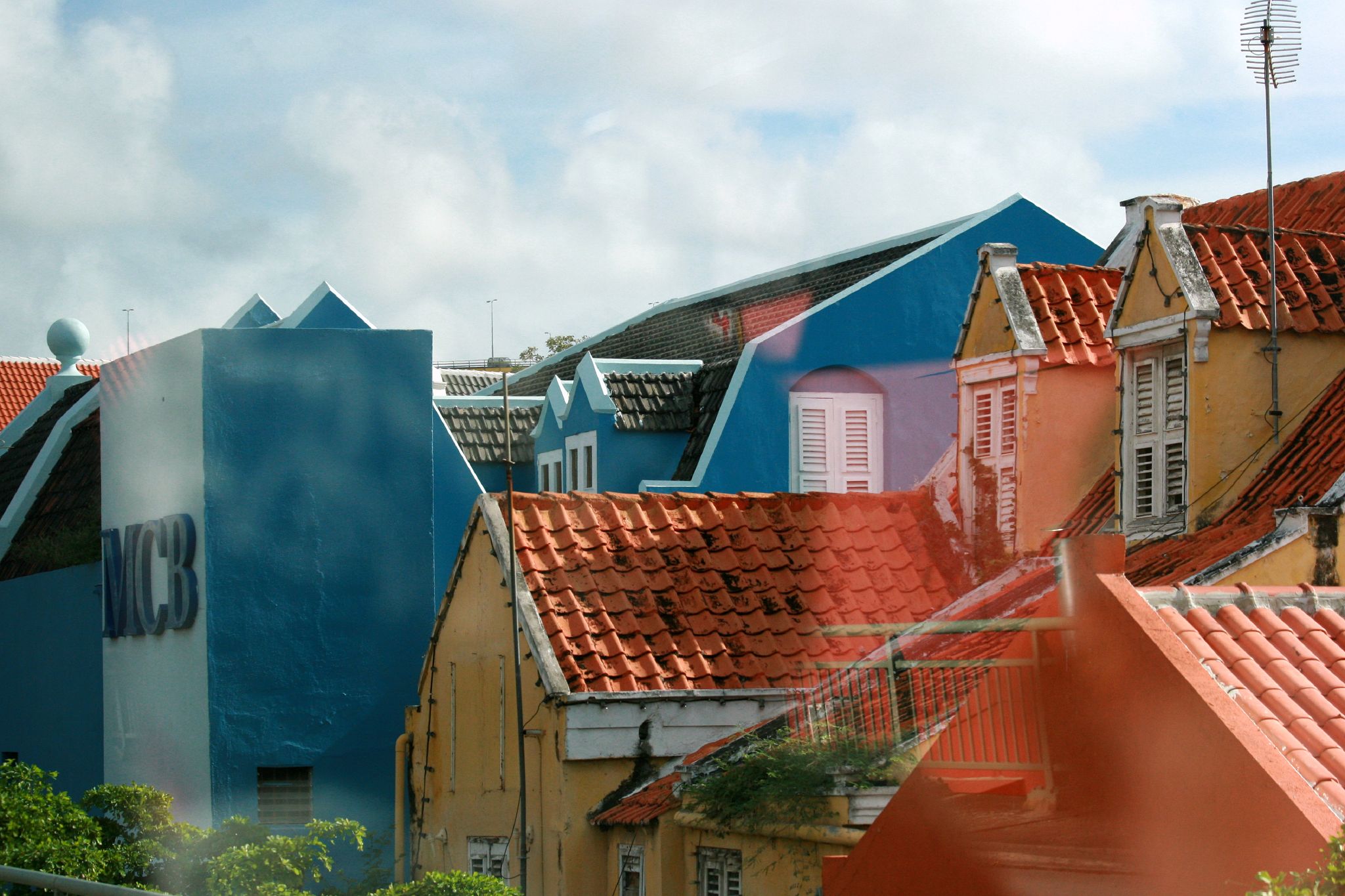 Multiple meanings of the term governance
The Anglo-Saxon model, characterized as a conflict model: facts and opinions are made explicit.

The Rhineland model, characterized as the consensus model: common values are accentuated.

The Asian model, characterized as the familiar model: the collective consciousness/self-awareness is displayed
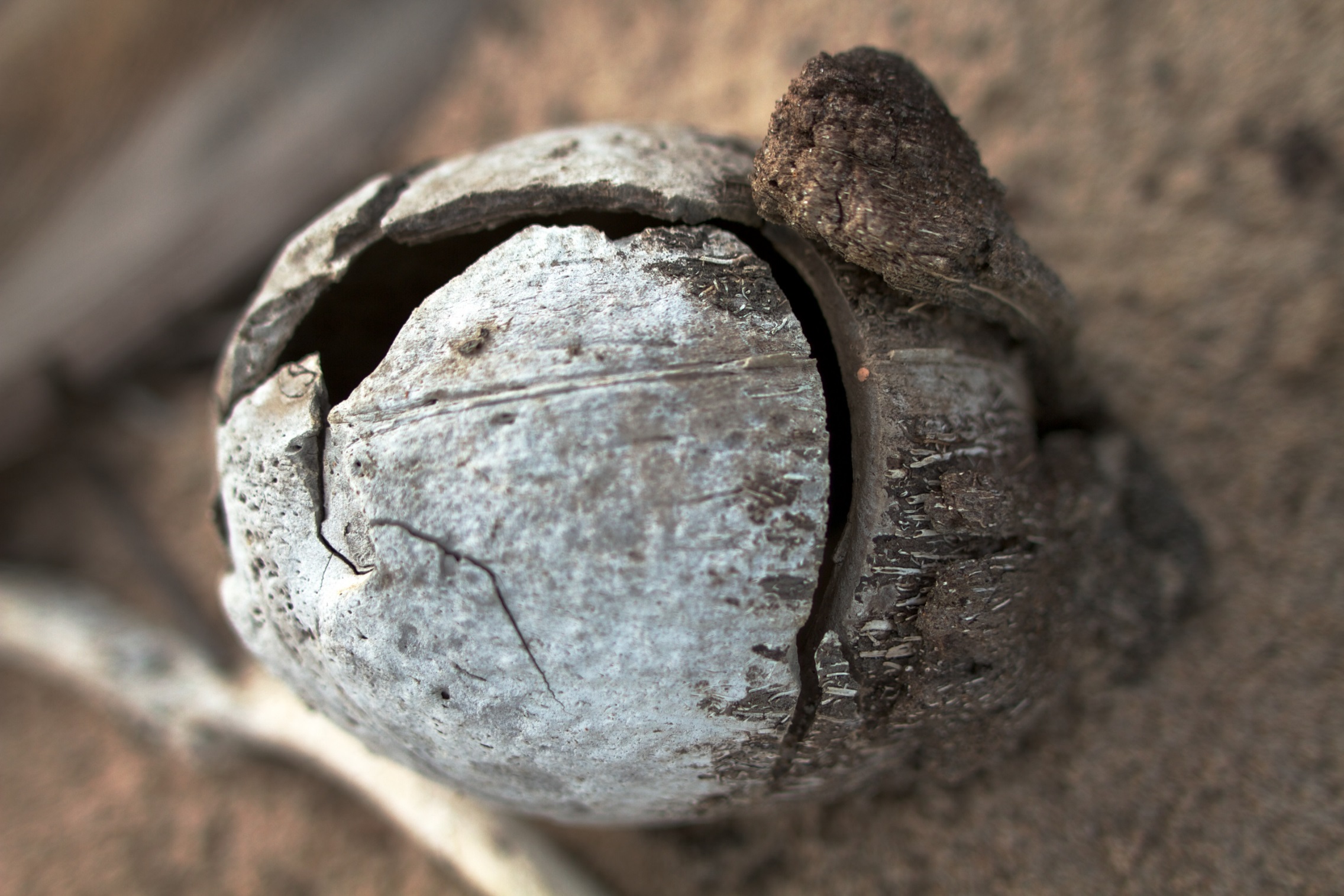 Operating strategically 
in the network economy
Transforming from a ‘perfect’ market to a modern institutional economy
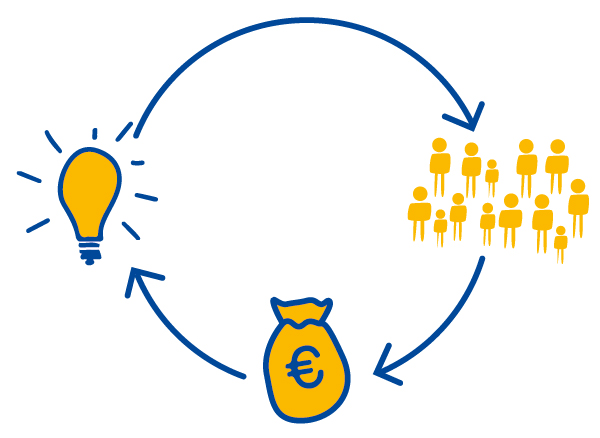 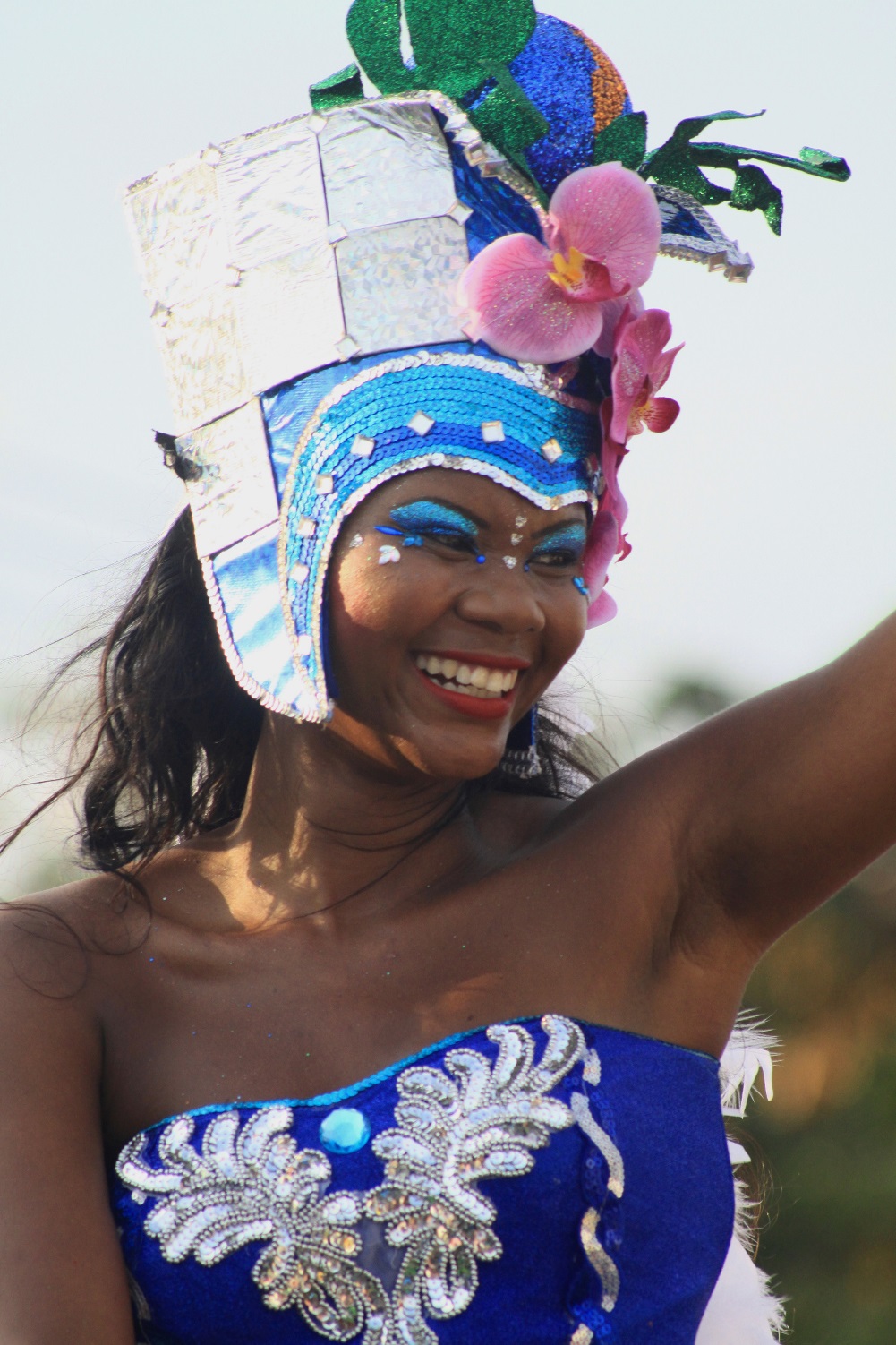 Curacao and her prospects
¸
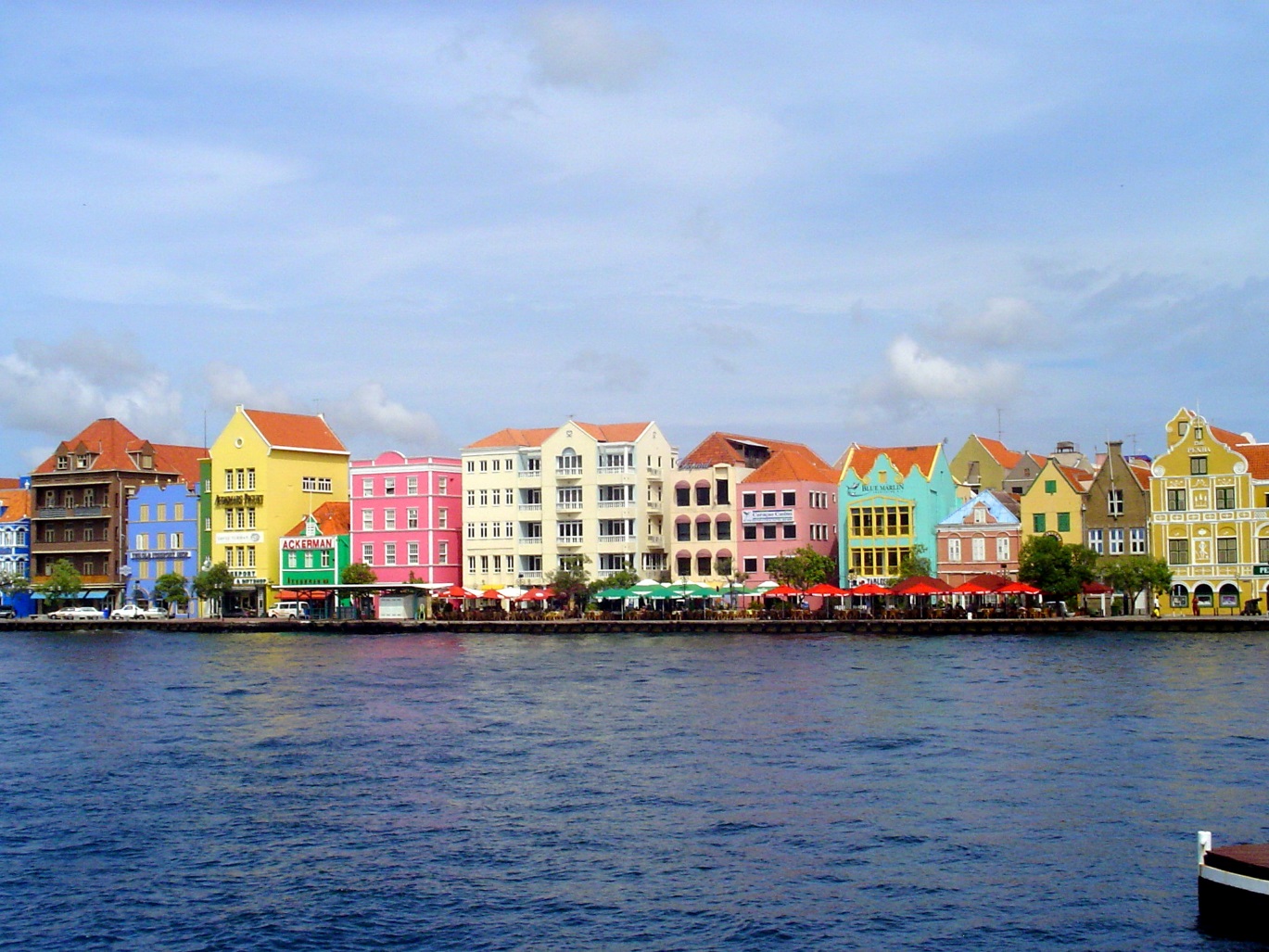 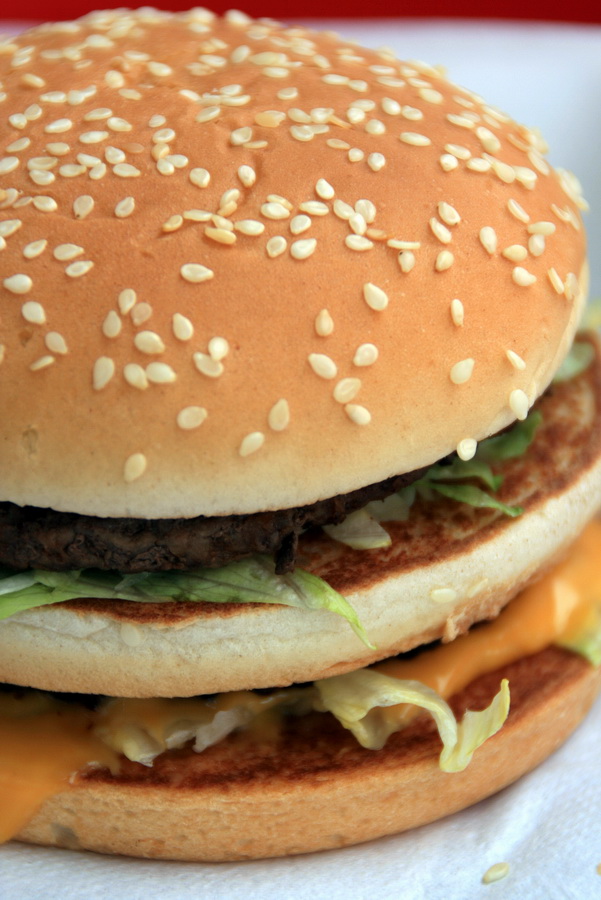 Access to Prosperity
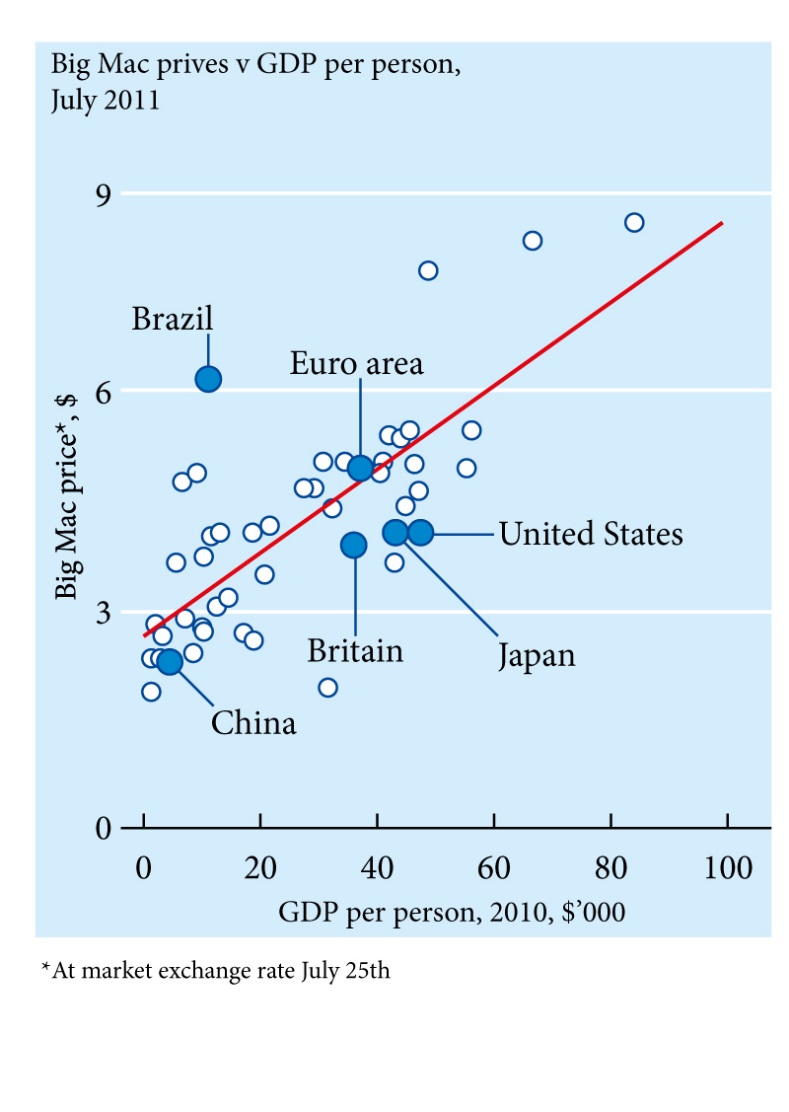 Evolving from a grey economy,  by a green economy towards a blue economy
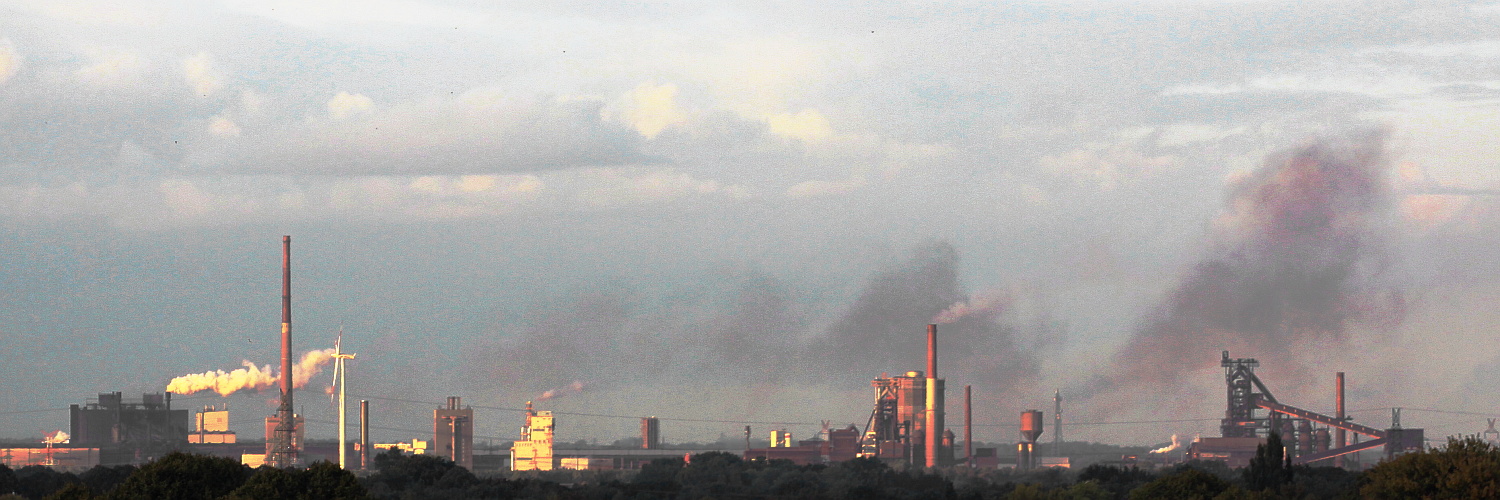 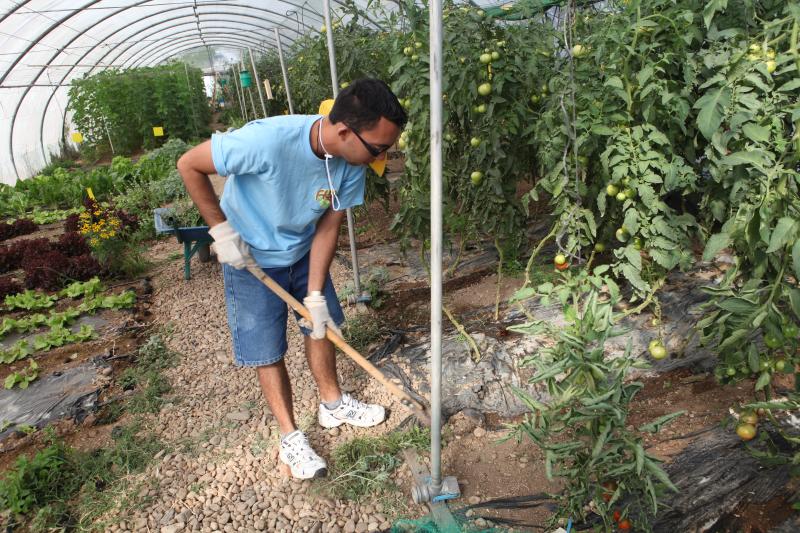 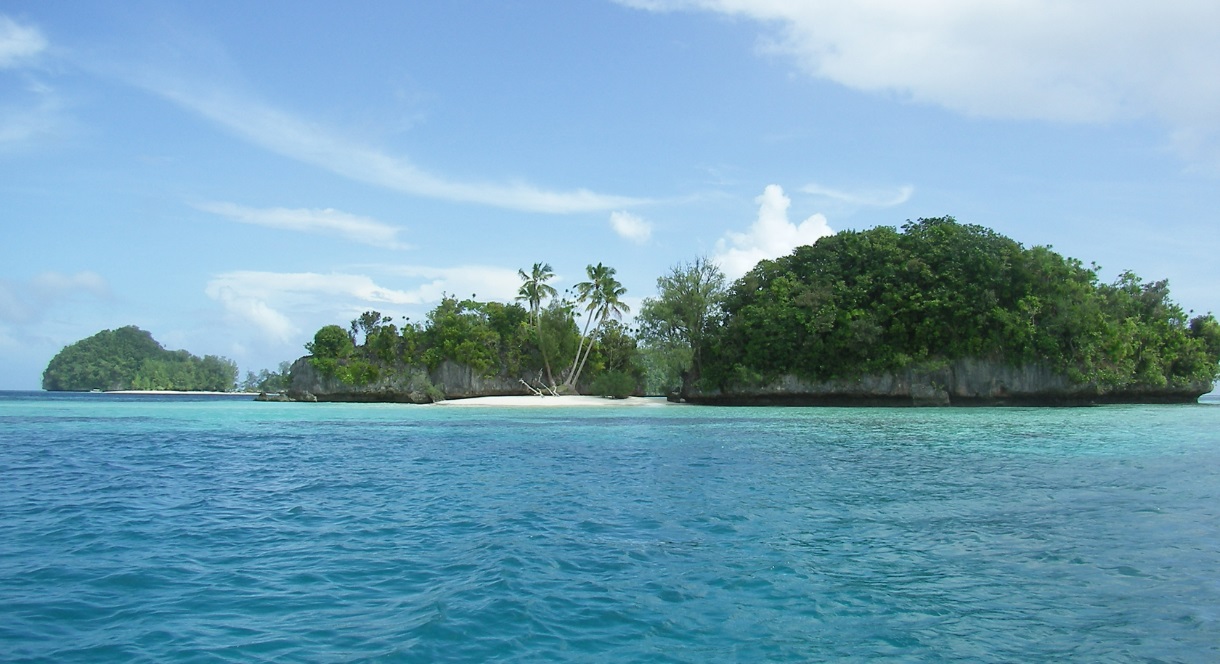 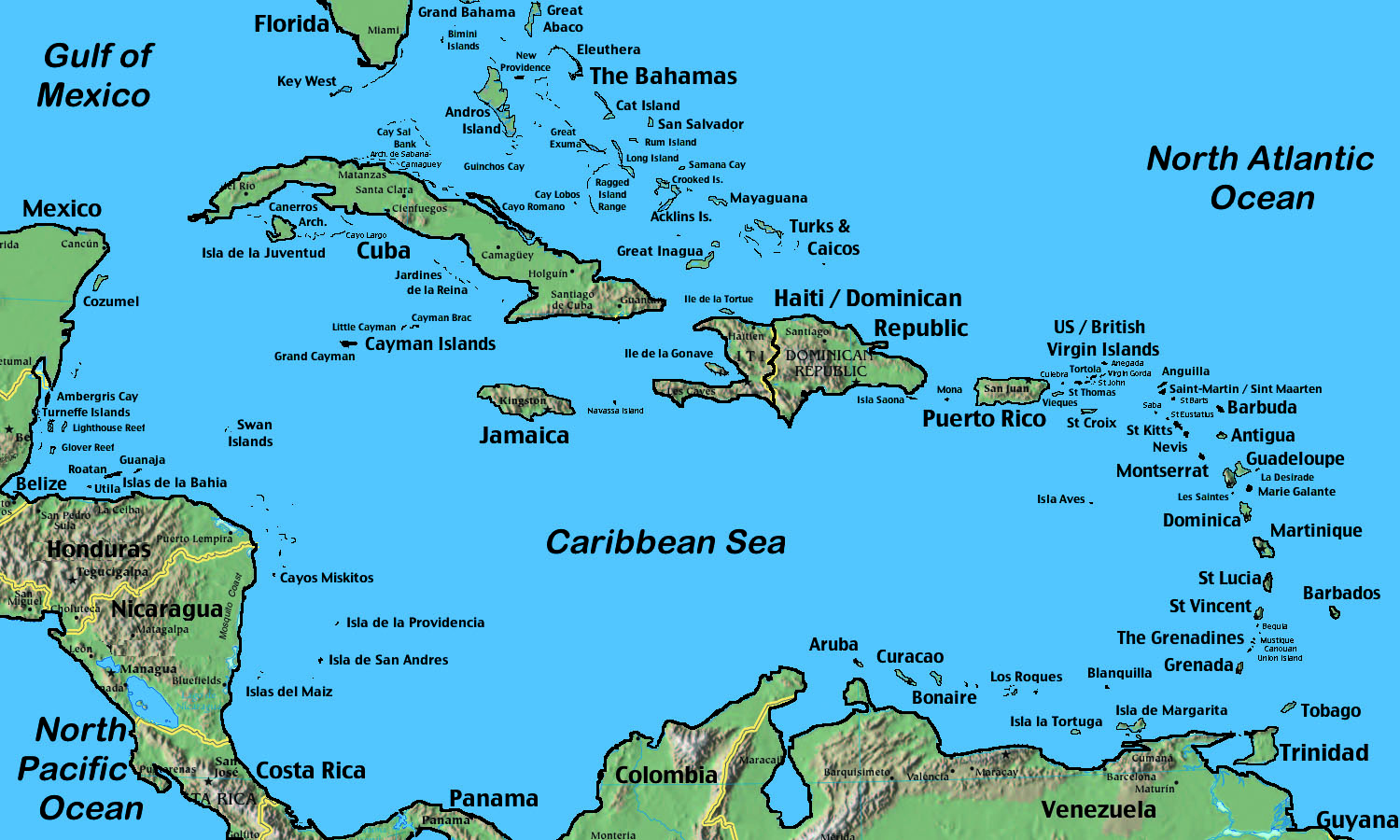 A Contemporary University
• Thought leadership
• Academic entrepreneurship
Education and research
• The foundation for good education is respect. 

• Initiated research will depart from social issues:
   - New Business Lab
   - Diversity in Governance
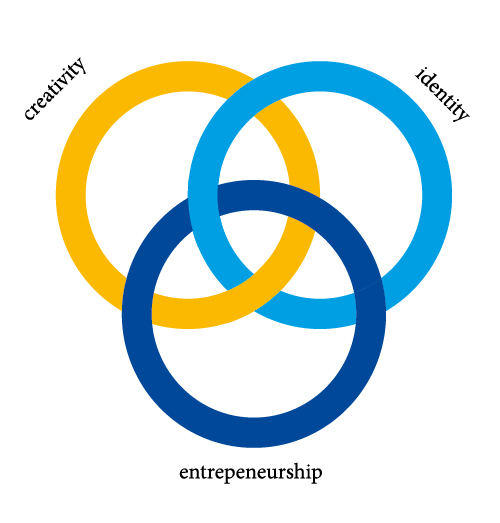 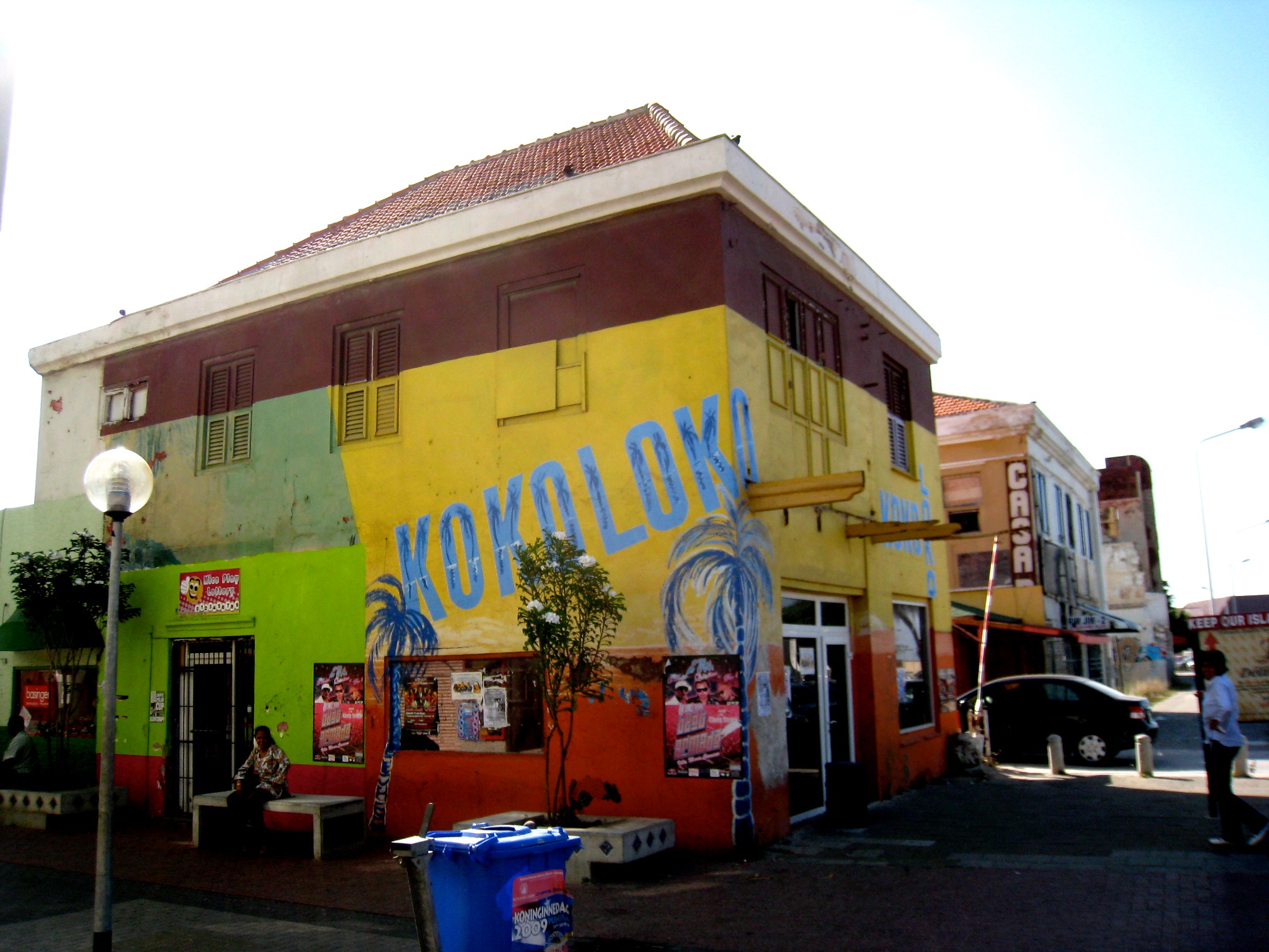 Caribbean Governance
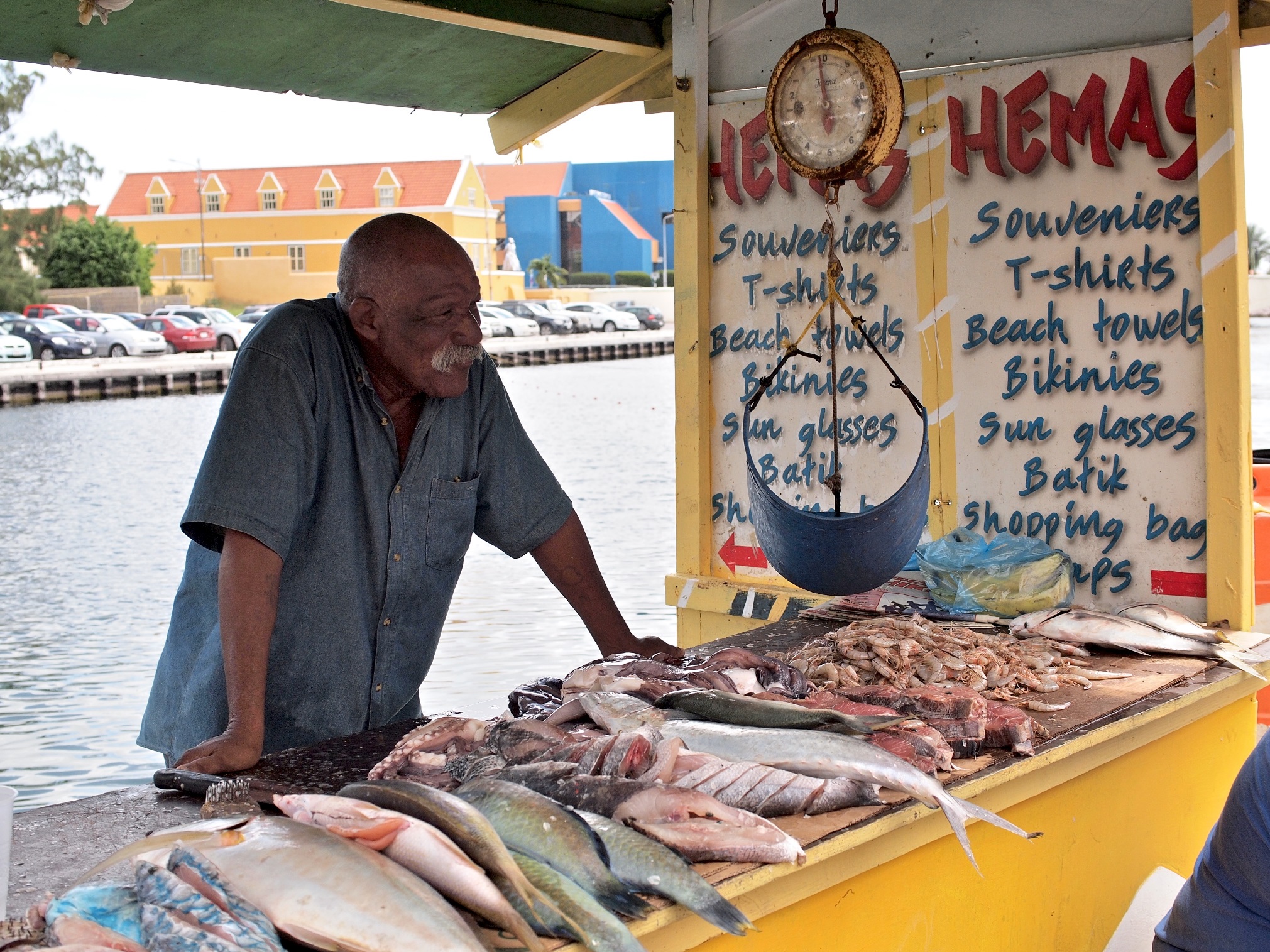 Going beyond borders
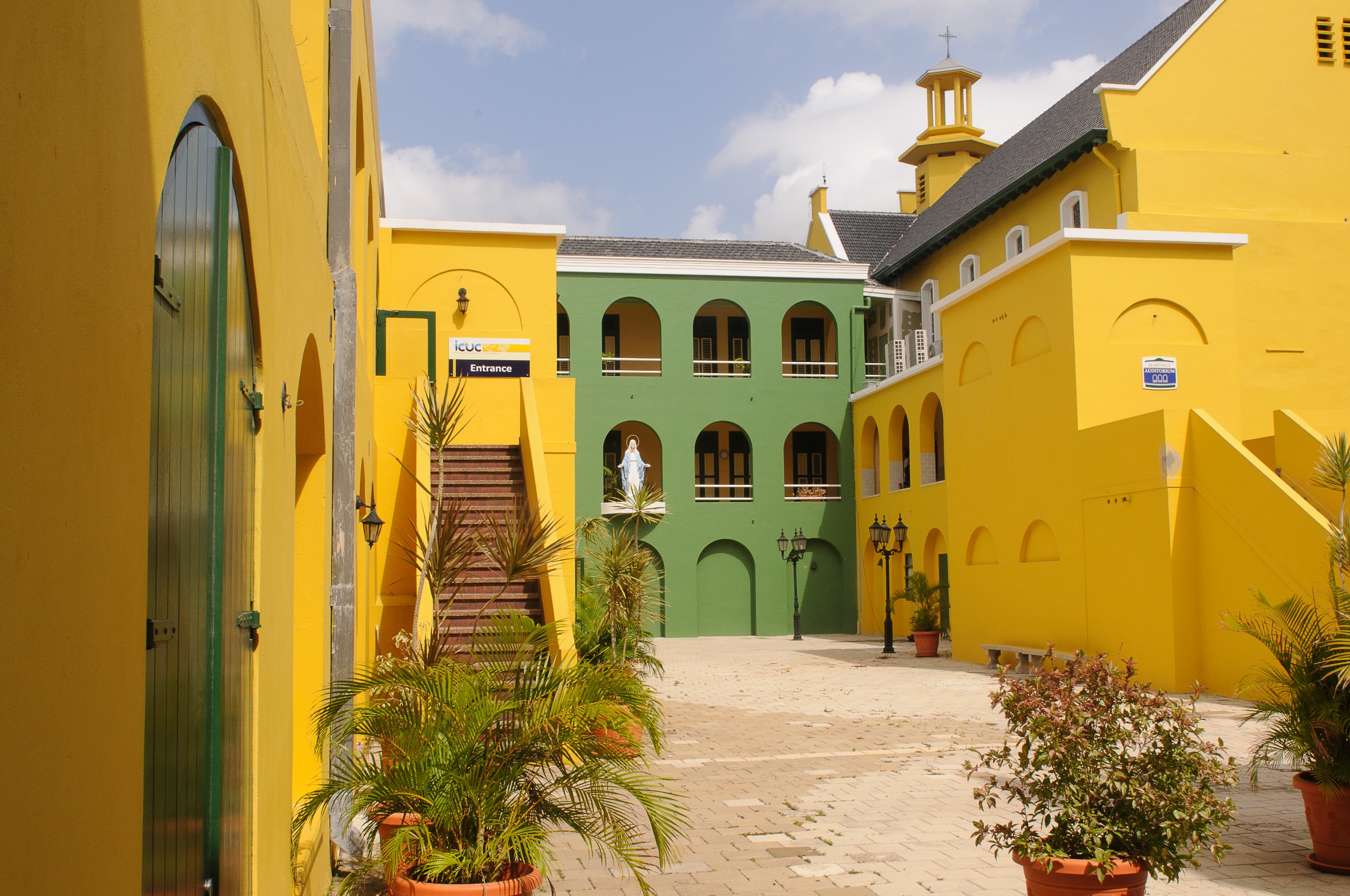 I Thank
Adri Broeke, Antje Diertens, Monique Krozendijk, Jolinda Louwerse, Steven Smit, Caro Turlings,  Jan Vaessen
and Lolle Wijnja

for their help in the realization of this inaugural address.